“Телефоннан            
сөйләшә 
   беләсезме?”
”
Автор: Татарстан Республикасы  Питрәч районы муниципаль бюджет белем бирү учреждениясенең  «Питрәч икенче гомуми урта белем бирү мәктәбе» башлангыч сыйныфлар укытучысы Дәминова Айгөл Габделхәй кызы
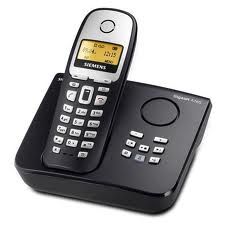 “Теле”- еракка,                 “фон”-тавыш            (грек сүзе)
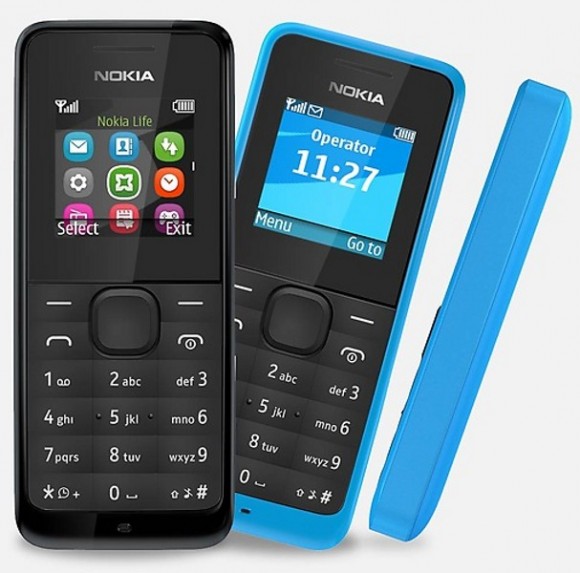 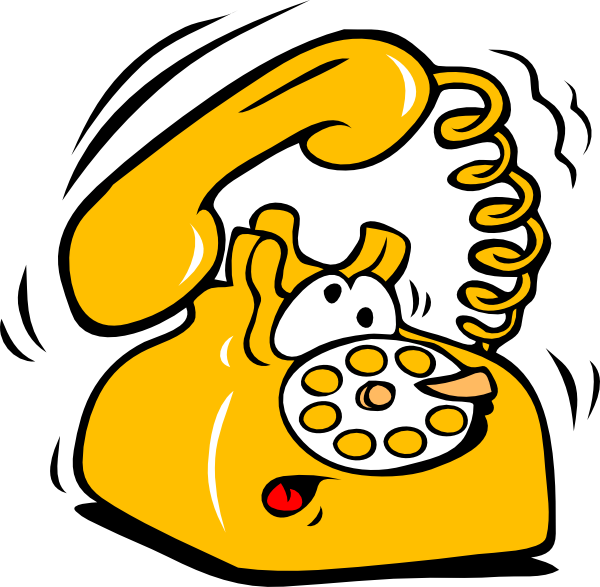 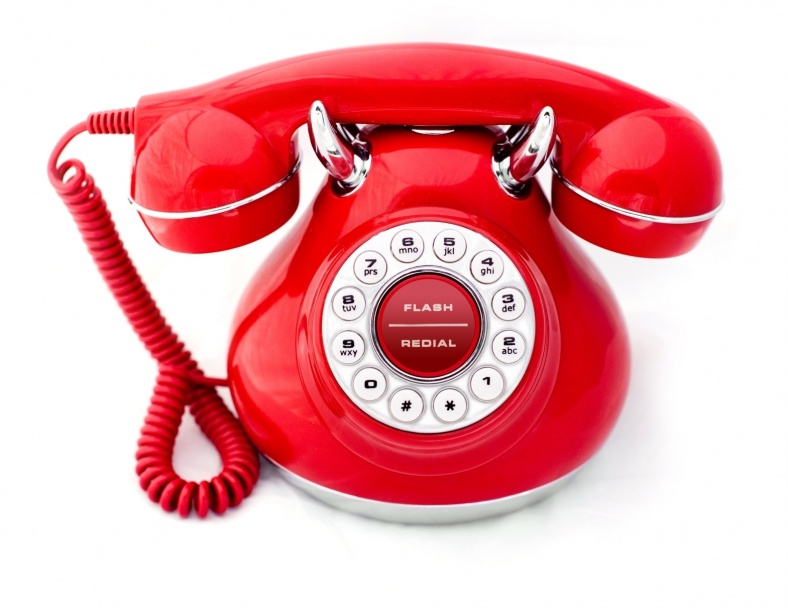 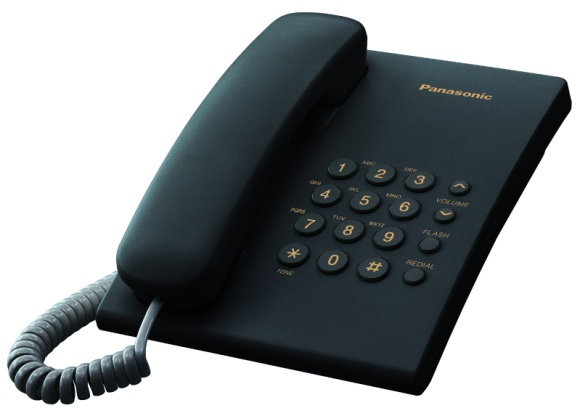 Сораулар:
- Малайлар кемгә шалтыраталар?
- Алар укытучыга ни өчен шалтыраталар?
- Алар укытучыга бер сәбәпсез шалтыратырга тиеш идеме?
- Ни өчен?
- Малайлар телефоннан сөйләшкәндә тагын  нинди хаталар ясадылар?
Телефоннан сөйләшү кагыйдәләре:
- телефон номерын җыйганчы, кемгә һәм ни өчен шалтыратуыңны җентекләп уйлап бетер;
-телефоннан сөйләшә башлаганда -исәнләшергә,  сөйләшеп бетергәч -  саубуллашырга онытма;
- телефоннан озак сөйләшмә, сөйләмең кыска һәм аңлаешлы булсын;
- ялгыш номерга туры килсәң, гафу үтенә бел;
- кемдер ялгыш шалтыратса, әдәпле итеп җавап бир;
- иртән иртүк яки бик соңга калып шалтыратма;
- телефоннан бәйрәм белән котларга ярый, ә кешенең кайгысын уртаклашырга ярамый;
«Балага»
Кешеләрне ярат,
                             әйбәт гадәтле бул,
Сабыйларны кыерсытма – әдәпле бул!
Ихтирам ит олыларны, кечеләрне!
Очрашканда исәнләш син –
                                               телең калмас,
Сәламеңне алмаса, тик 
                                           надан алмас.
Ата-ана хакын хакла – тел тидермә,
Тыңлаучан бул, каршы әйтеп 
                                                   җан көйдермә.
Тәртибең дә, укуың да булса үрнәк,
Үзеңә дә килер шулчак
                                           кадер – хөрмәт.
                       Мөхәммәт Закиров
Кулланылган әдәбият
Мөхәммәт Закиров «Балага»
Виктор Голявкин  «Телефоннан сөйләшү»
Yandex.ru  картинки